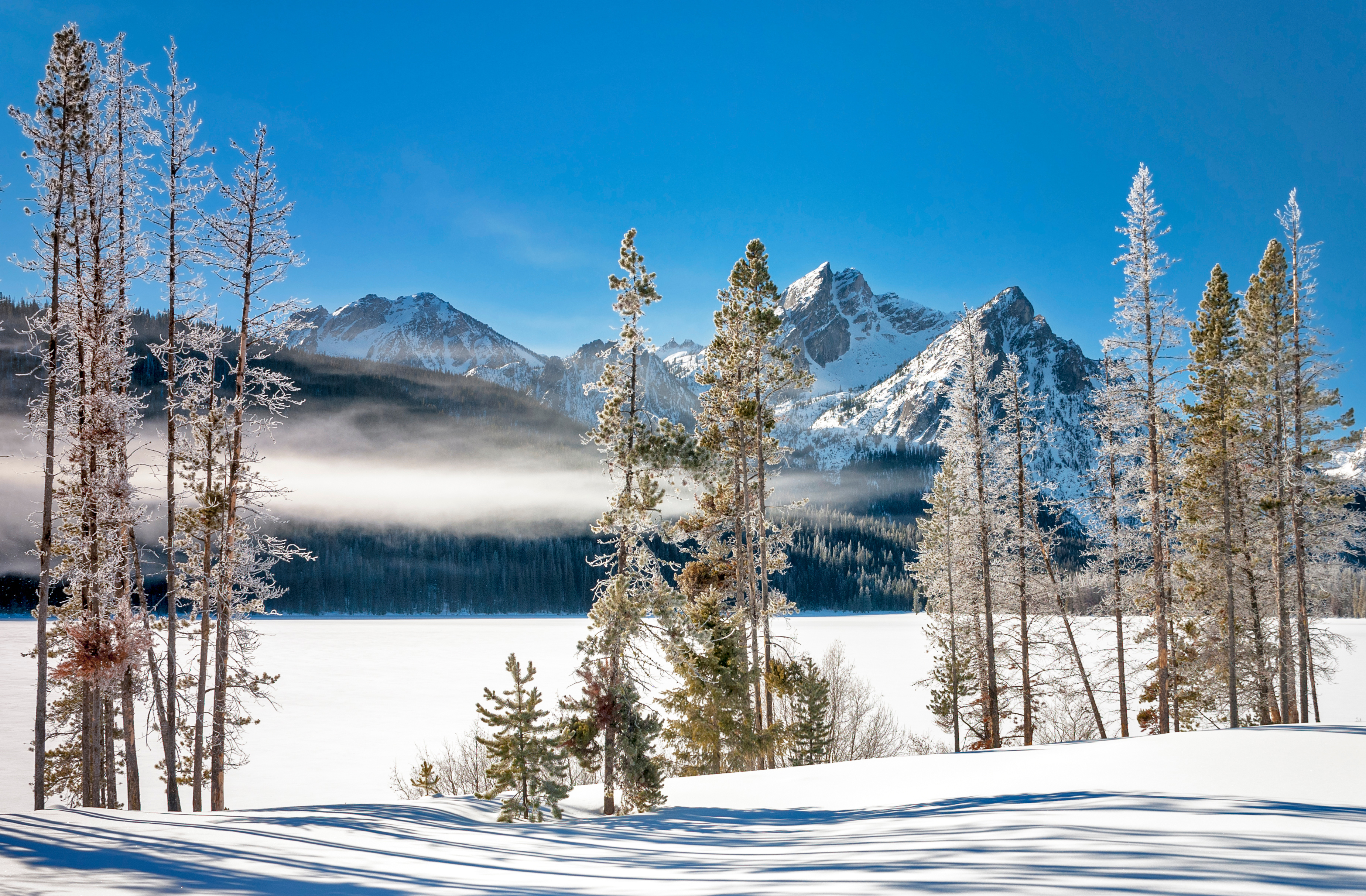 Change Liaison Communication Toolkit
February 2023
Toolkit Table of Contents
2
JSIT Dashboard
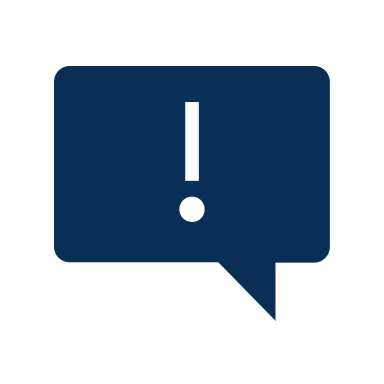 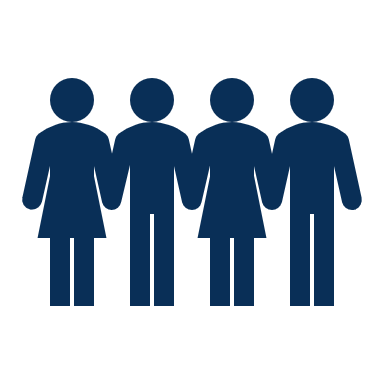 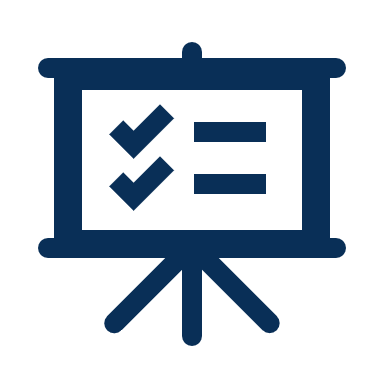 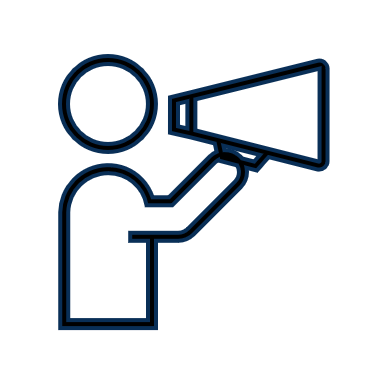 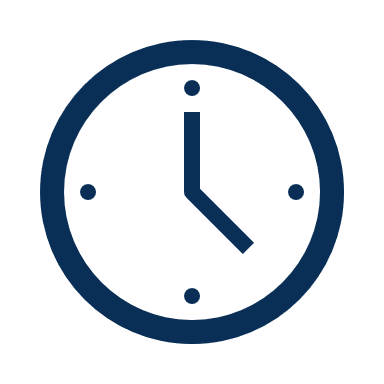 3
JSIT Dashboard
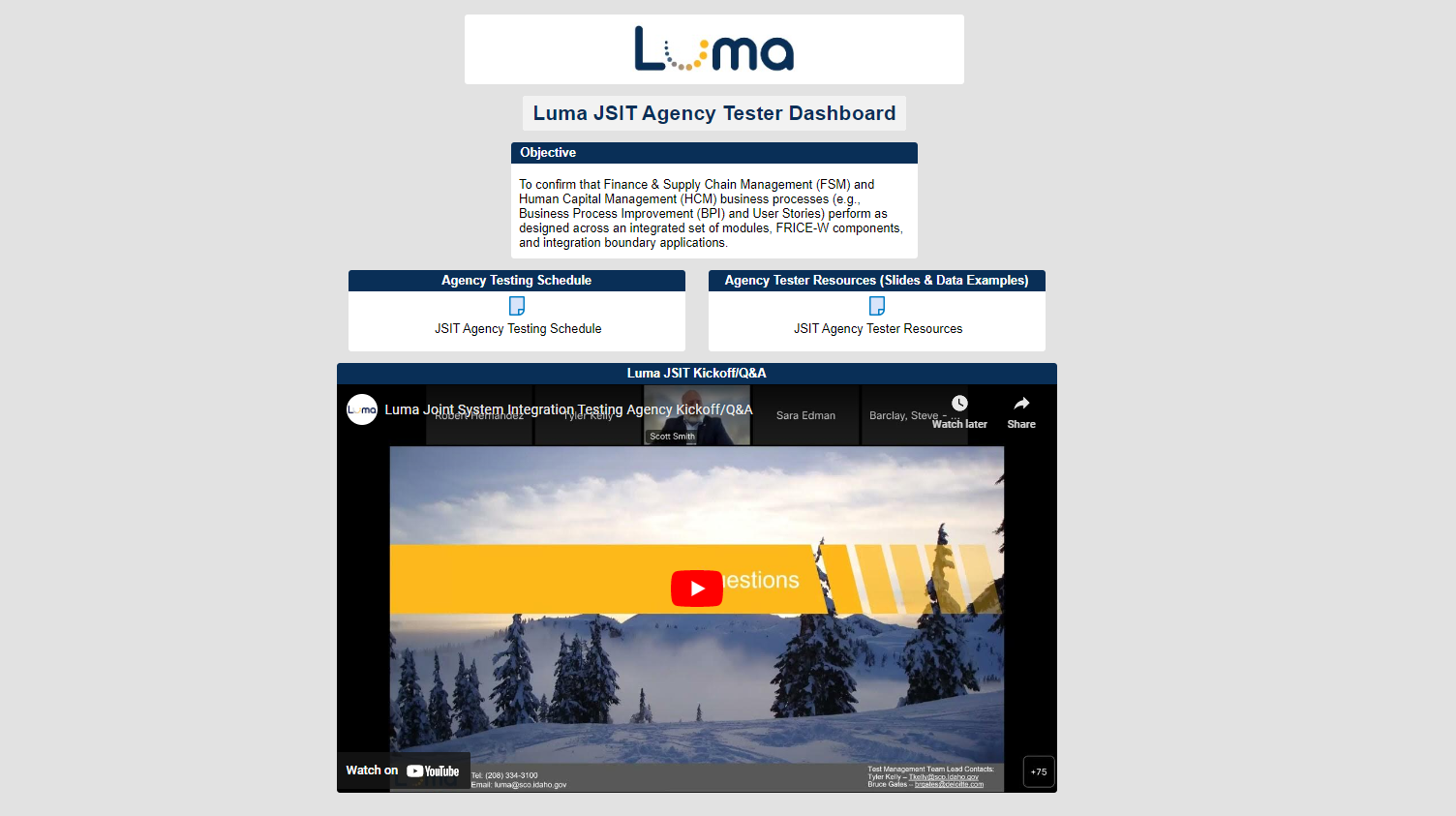 The Luma JSIT Dashboard provides agency testers with resources to use during testing. 

The dashboard can be accessed here.
*Smartsheet will require you to make an account and start a 30-day trial. The trial will not actually end and you will continue to have access.
4
Winter Employee Journey Map
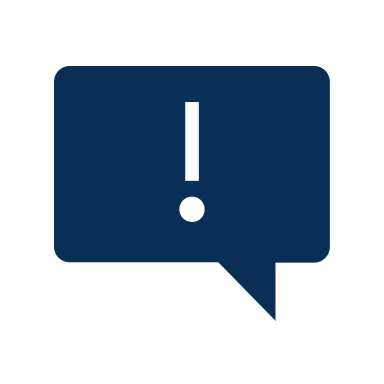 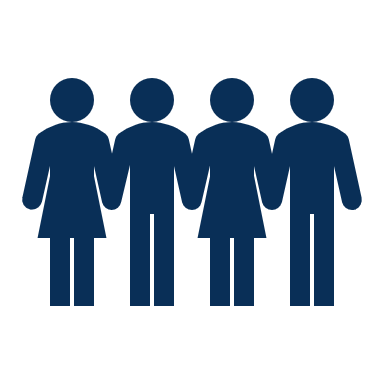 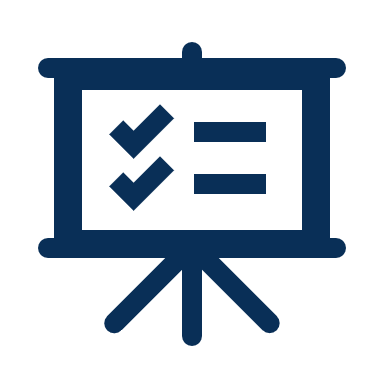 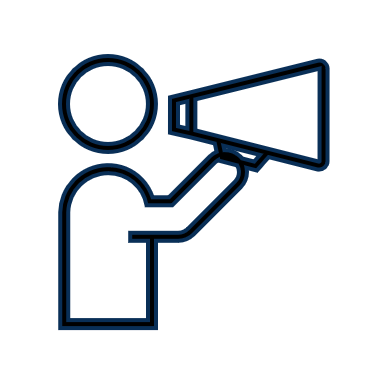 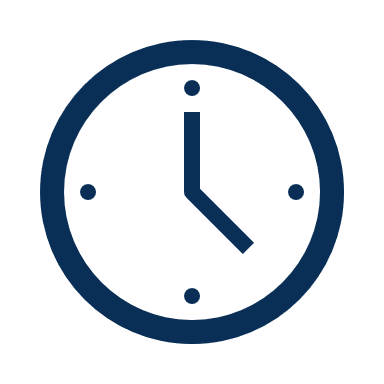 5
Winter Employee Journey Map
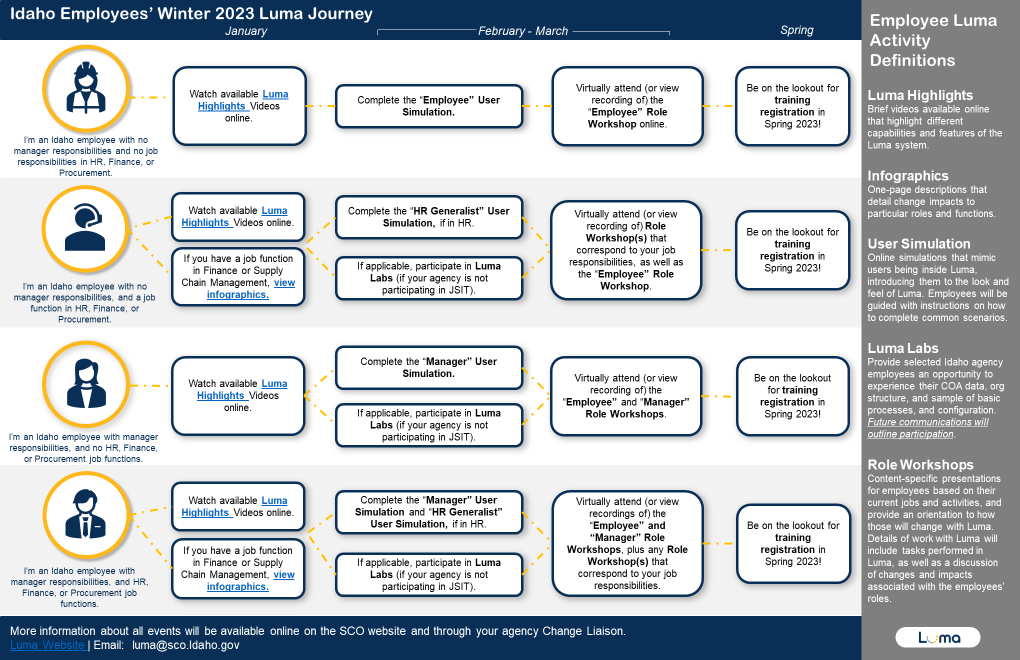 The Winter Employee Journey Map was shared on January 20 and 27 in the Luma PMO Weekly Update. 

You can also access and download it here.
6
Operations Readiness Assessment
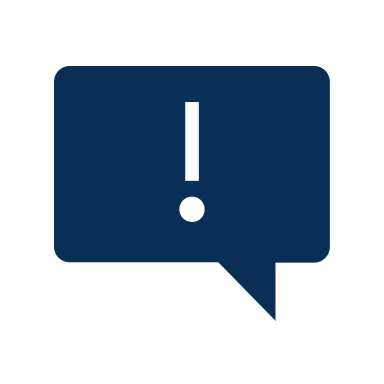 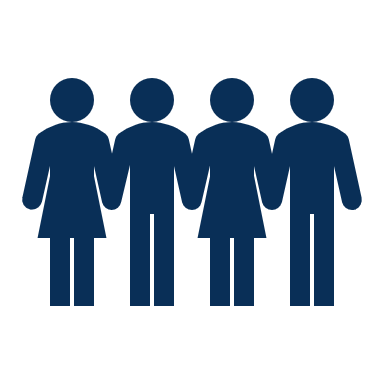 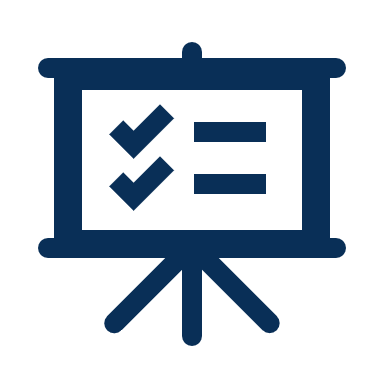 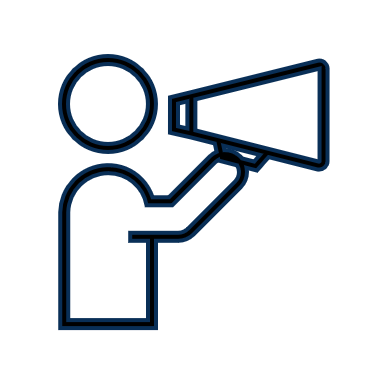 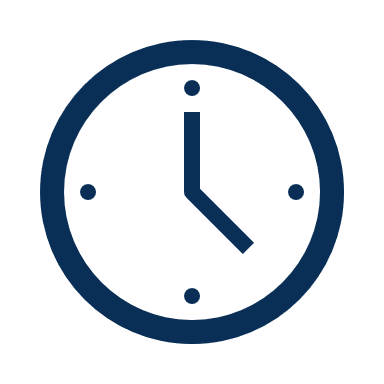 7
Operations Readiness Assessment
Overview
Why consider an Operations Readiness Assessment? 
An Operations Readiness Assessment will prepare you and your team for the impacts the Luma implementation may have on agency operations and personnel. Your agency will be aligned for go-live and better prepared post go-live.
Who participates in Operations Readiness Assessment? 
Agency leaders will guide the conversation and support the program being responsible, accountable and consistently informed of the analysis results.
Bureau Chiefs and leaders will perform and manage the analysis.
What is an Operations Readiness Assessment (ORA)? 
An agency ORA is based on the idea that each agency will experience the Luma transition with unique opportunities and challenges operationally. The assessment will help agencies identify specific areas to focused on to achieve a successful go-live.
Kick-off
2/23/23
March
Continue assessment
April
Recommend change plans
March
Office Hour
Timeline
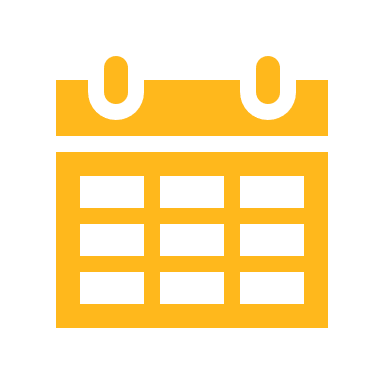 April
Assess and document
April
Office Hours
March
Assess Change Impacts
February
Begin assessment
More information to be released!
8
Luma Highlight Videos Poster
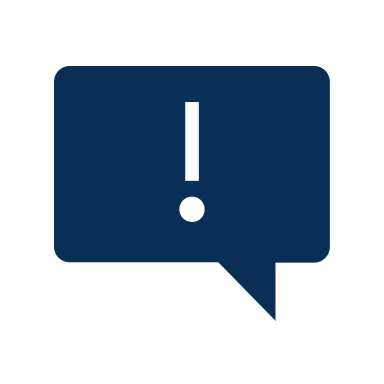 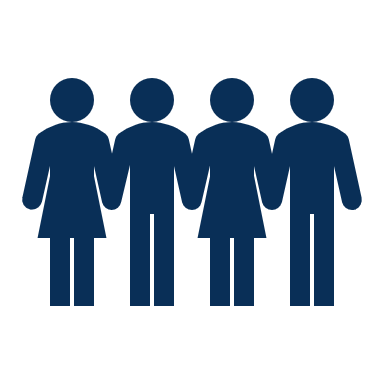 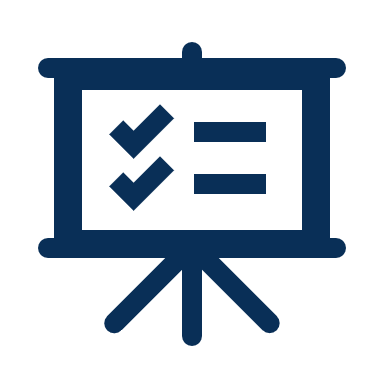 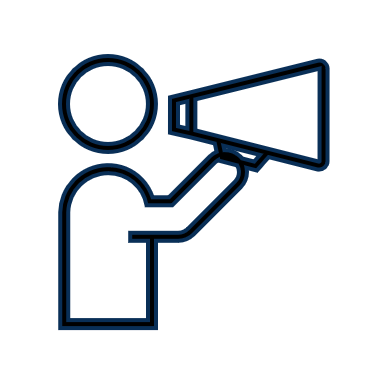 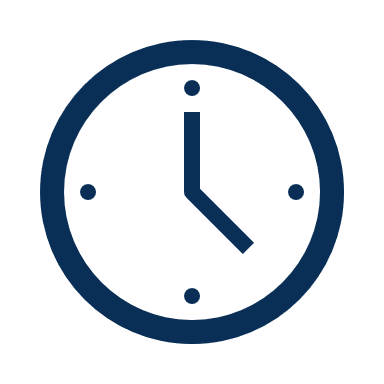 9
Luma Highlight Videos Poster
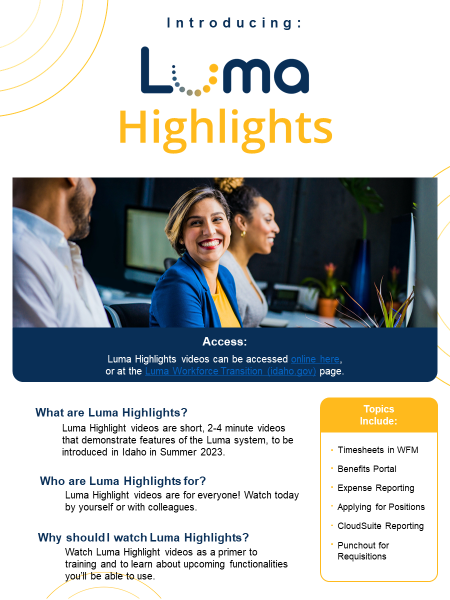 The Luma Highlight video poster can be accessed on the Change Liaison Dashboard found here. 
Please share this poster with your colleagues!
10
Luma Role Workshops
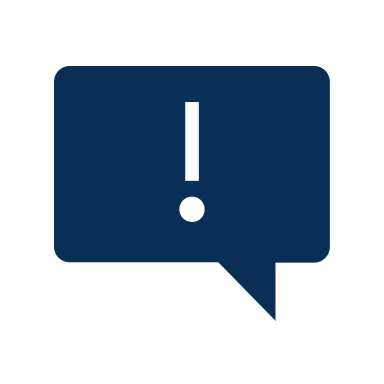 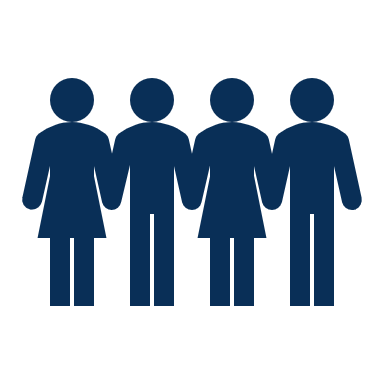 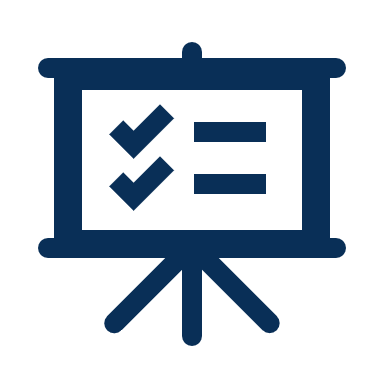 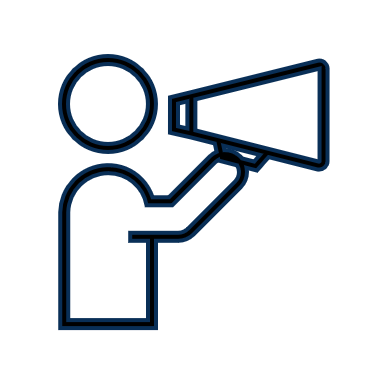 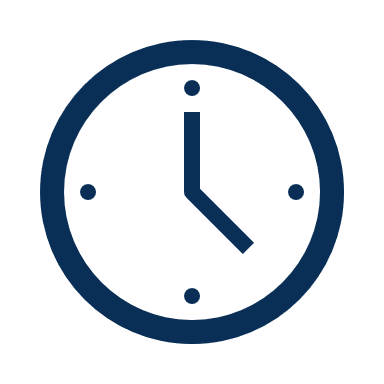 11
Coming Soon! Luma Role Workshops
All employees, regardless of their agency will be invited to attend the Employee Role Workshop:
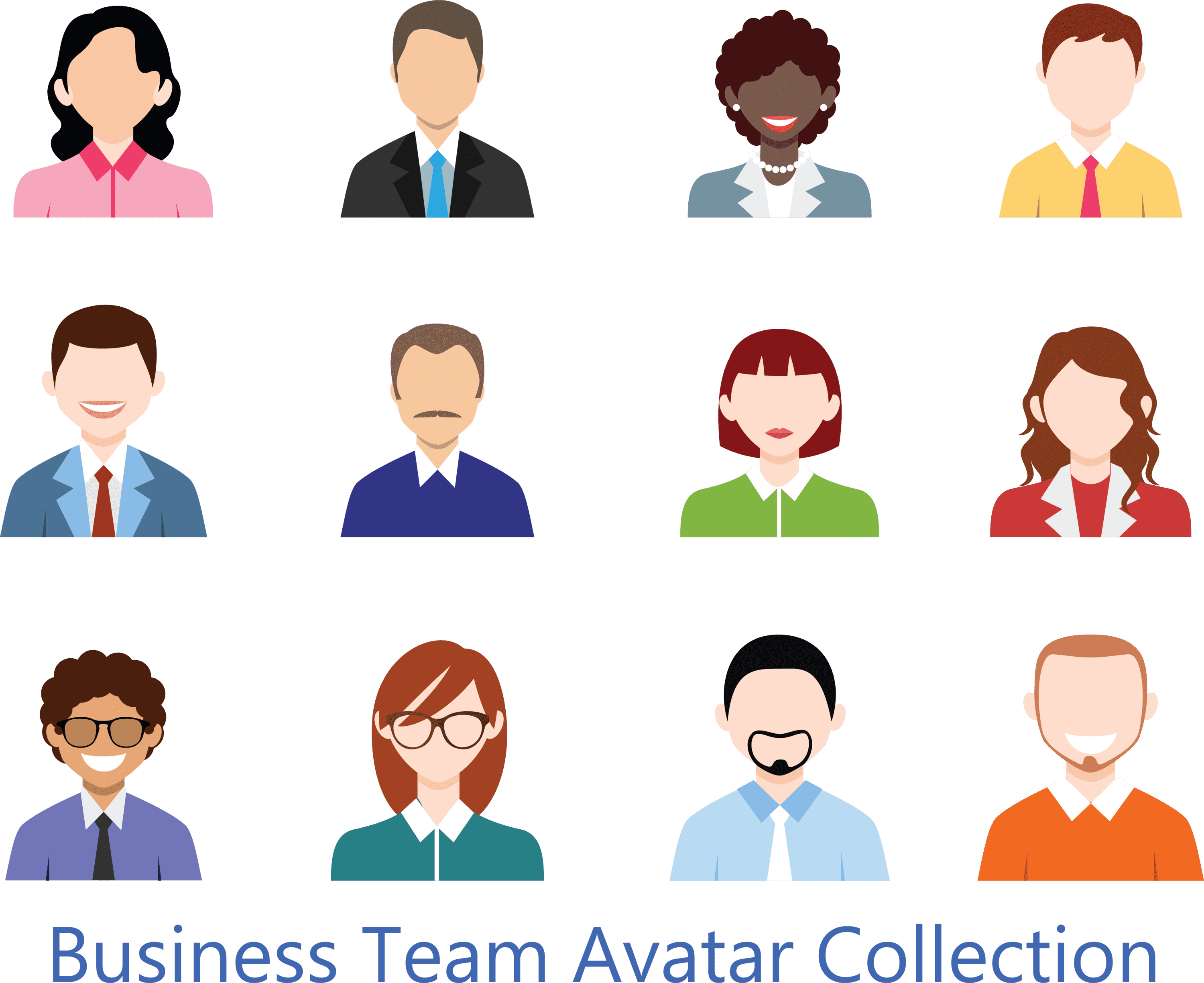 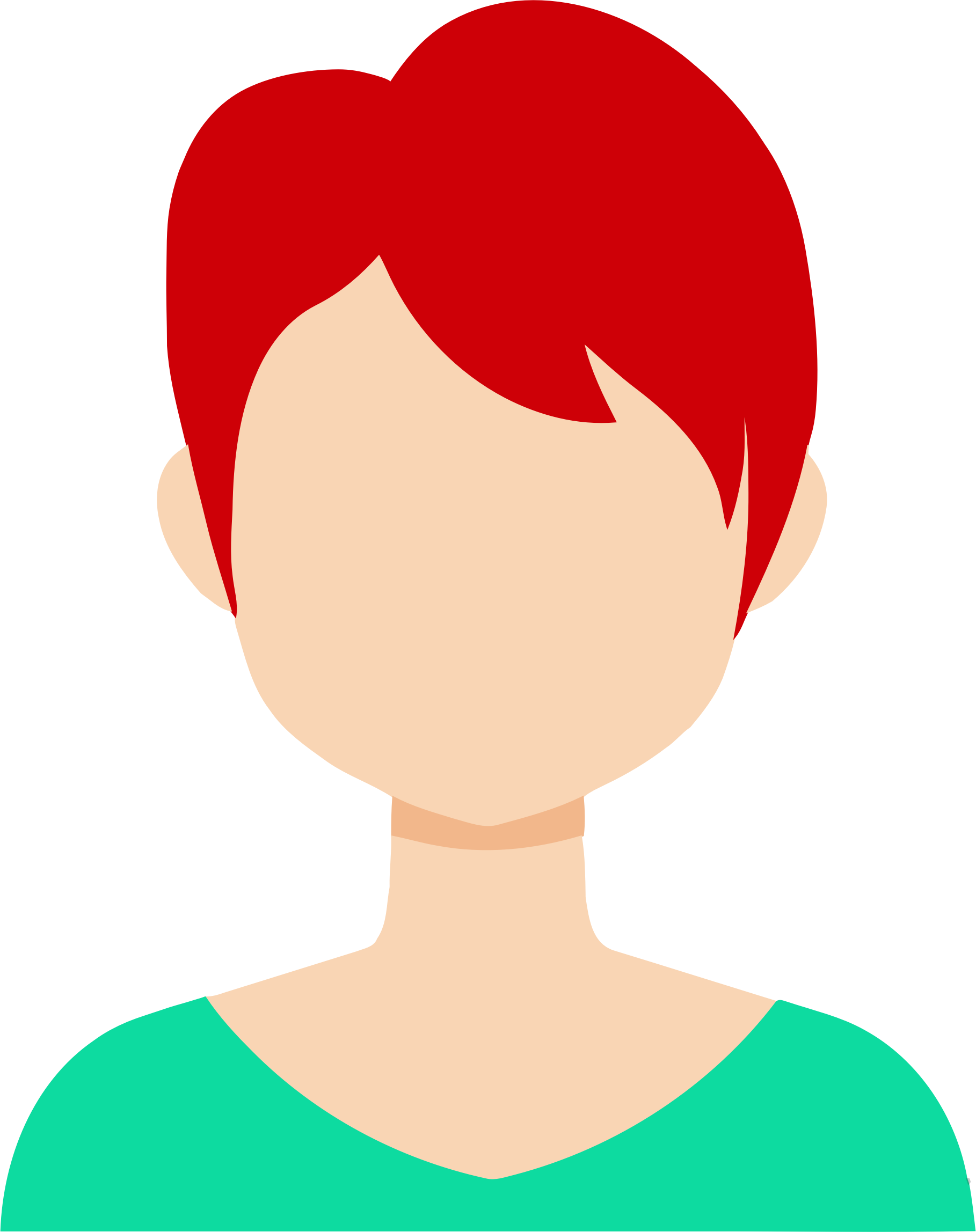 Depending on their position, employees may also be invited to attend a Workshop for the following roles:
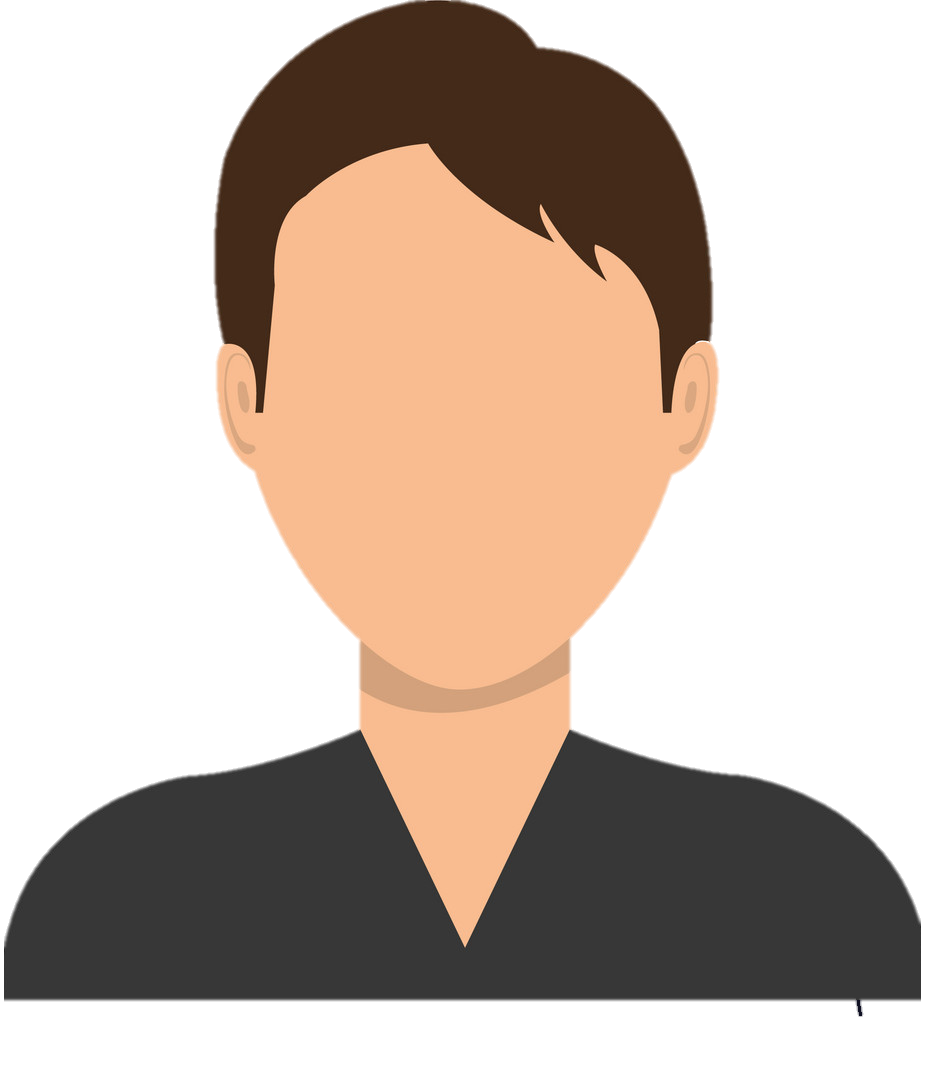 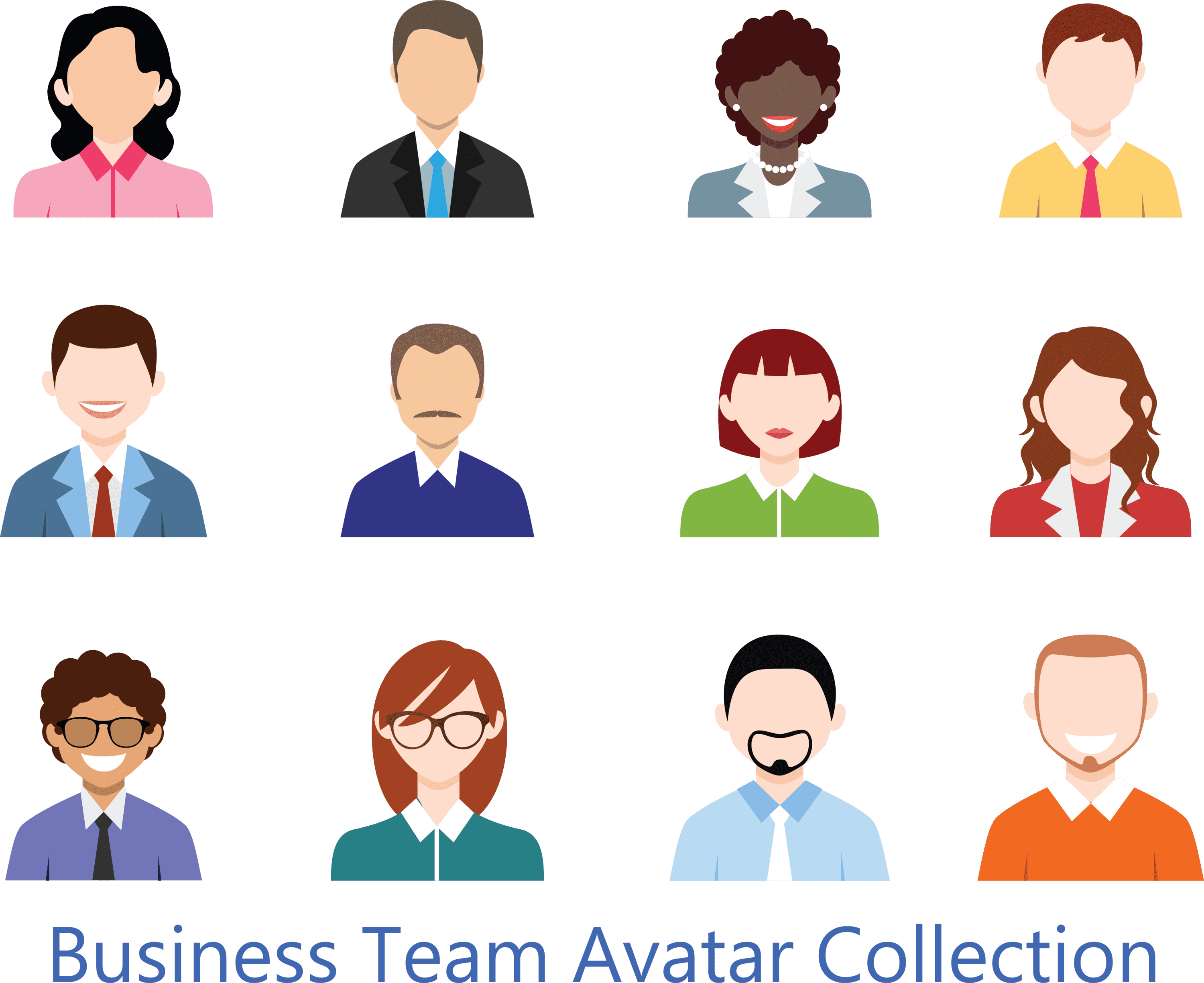 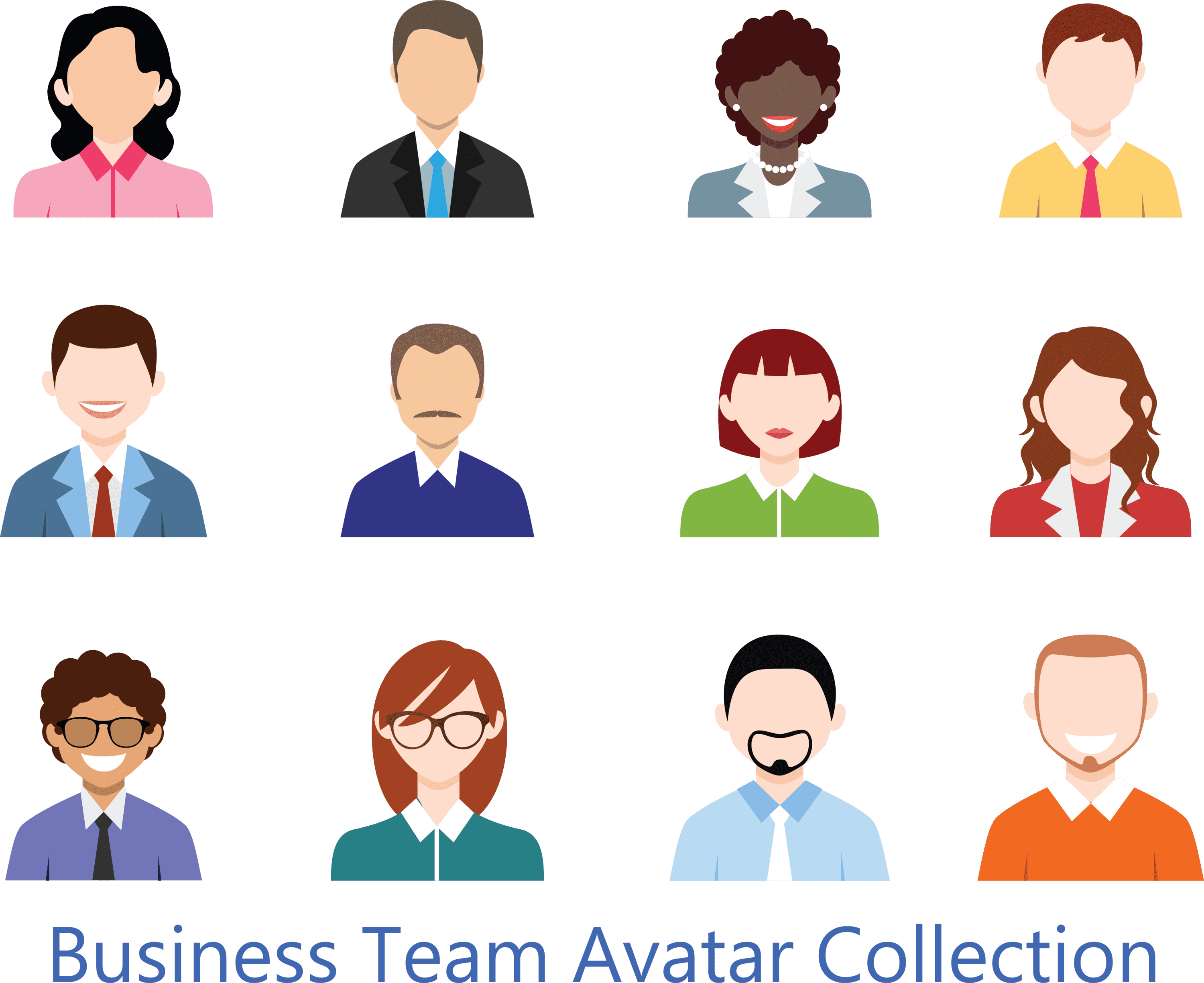 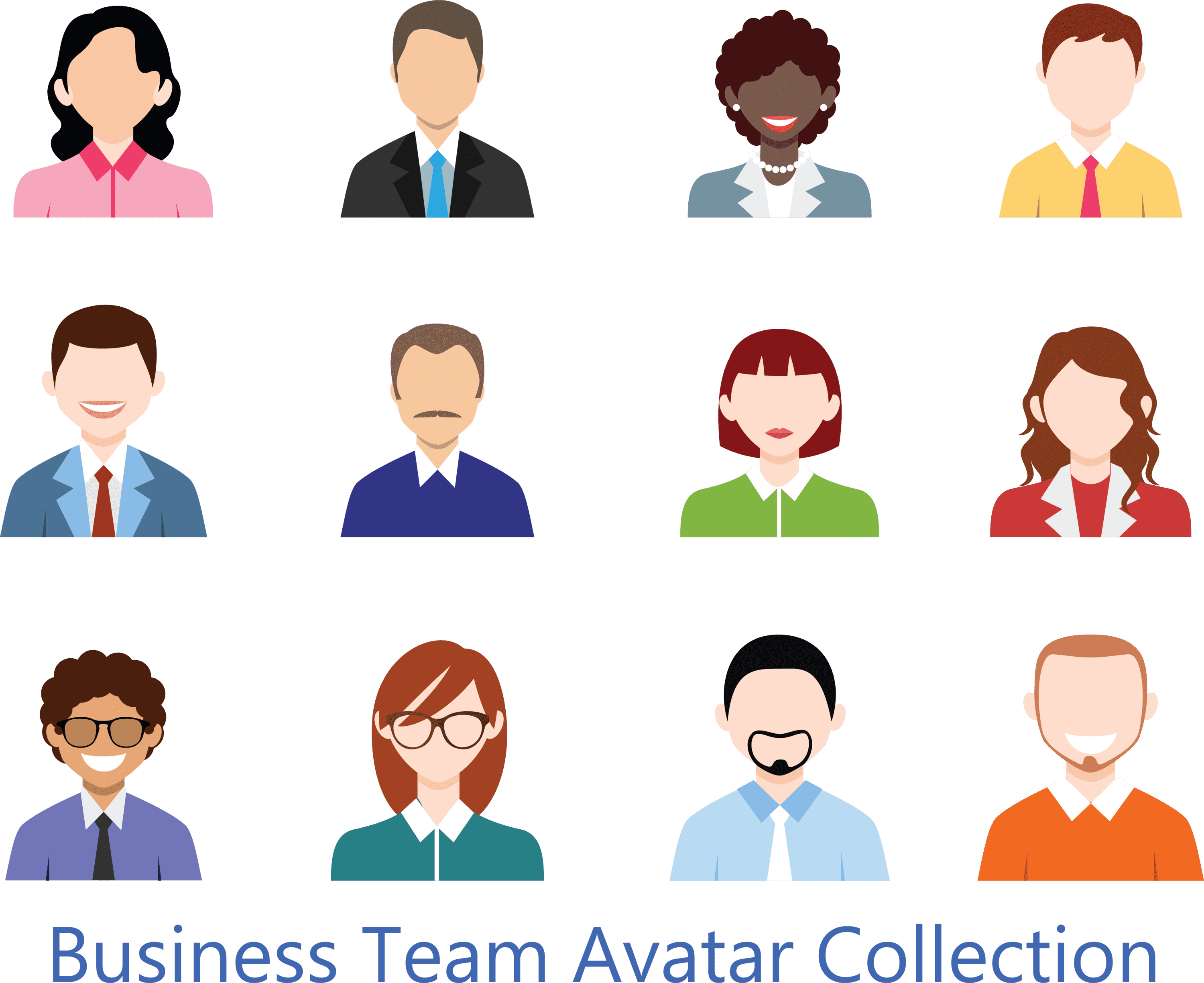 Manager
HR Generalist
Recruiter
Finance
Procurement
12
Luma Labs
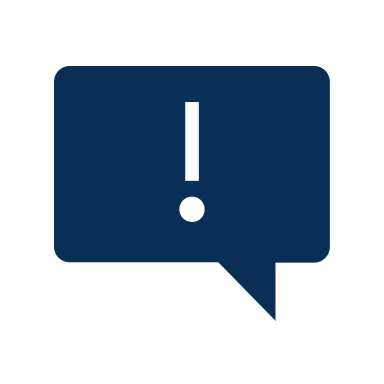 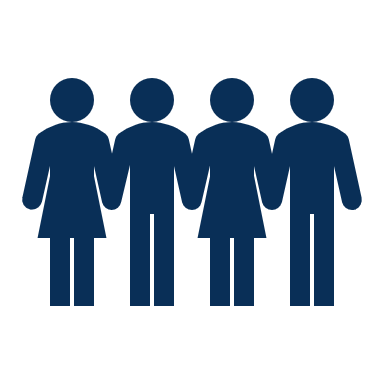 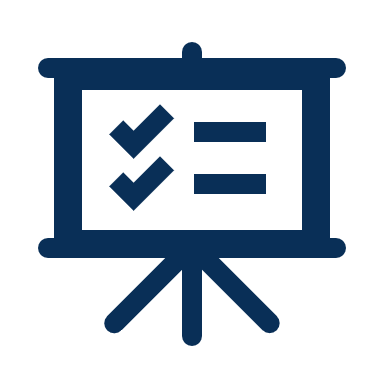 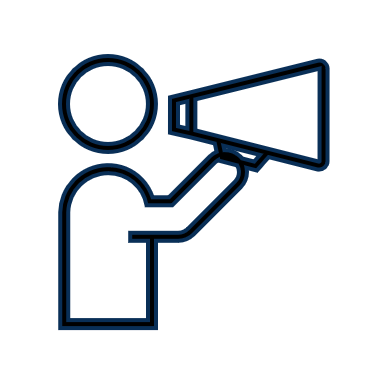 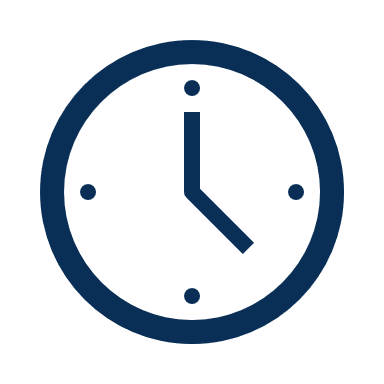 13
Coming Soon! Luma Labs
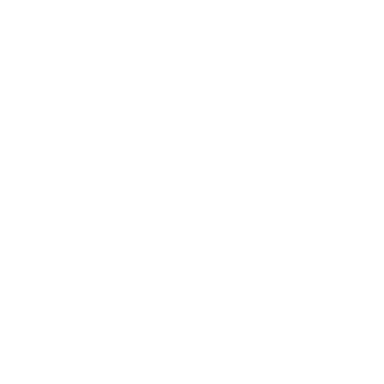 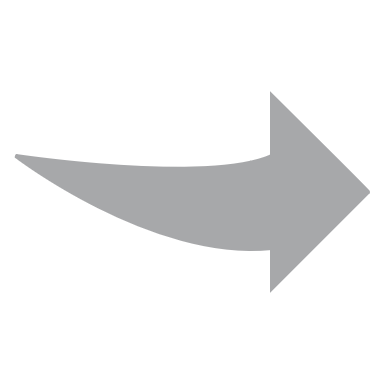 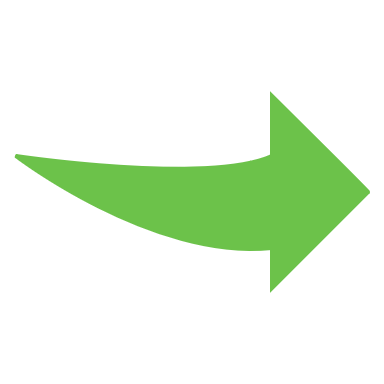 Why do we need Luma Labs? 
The goals of Luma Labs are to:​
Increase the number of agencies / individuals who have an opportunity to experience Luma 
Advance stakeholder understanding of future state
Gain insights into and capture the questions stakeholders will have about Luma
What are Luma Labs? 
Luma Labs will provide Idaho agency employees an opportunity to experience their COA data, org structure, and sample of basic processes & configuration prior to go-live in Summer 2023.​
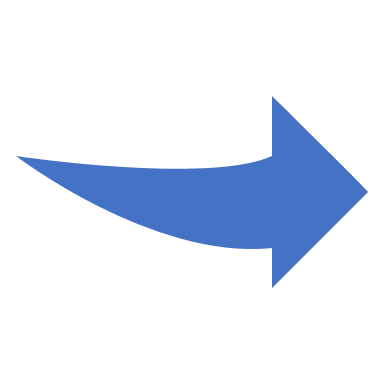 When will I find out more? 
More information will be released in February 2023.
Luma Labs will begin on February 27.
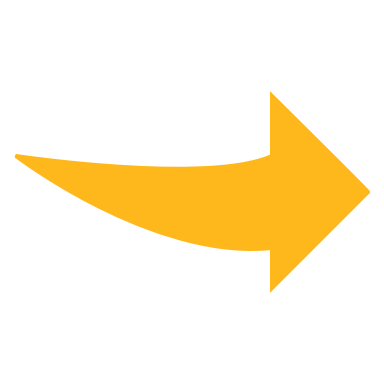 Who participates in Luma Labs? 
Participants will be identified based on their role in FSM, Procurement, or HCM.
All agencies will participate in Luma Labs.
14
Share your feedback!
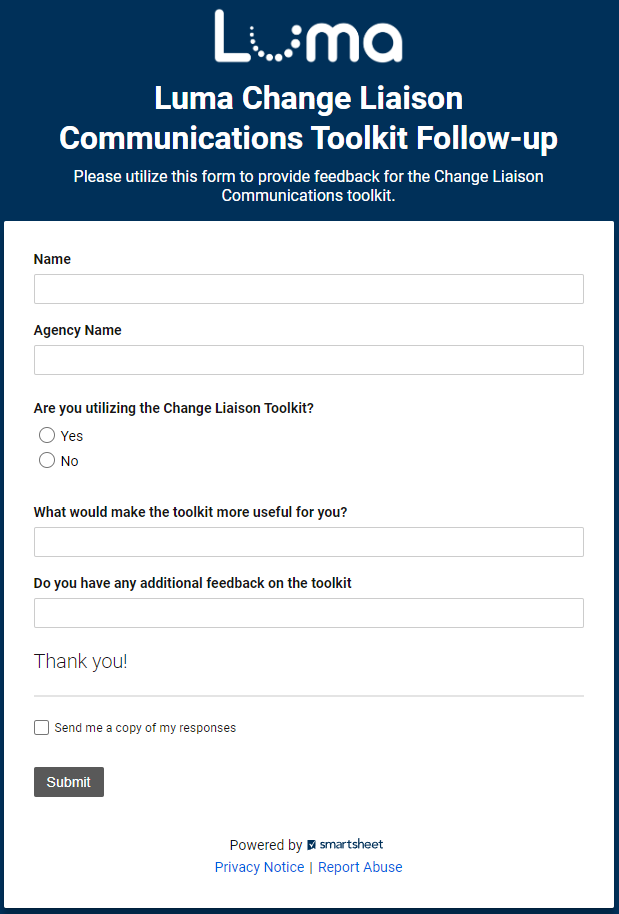 Let us know what you think of the toolkit!

Share your feedback on the easy-to-complete form anytime.

Access the form online here.
15
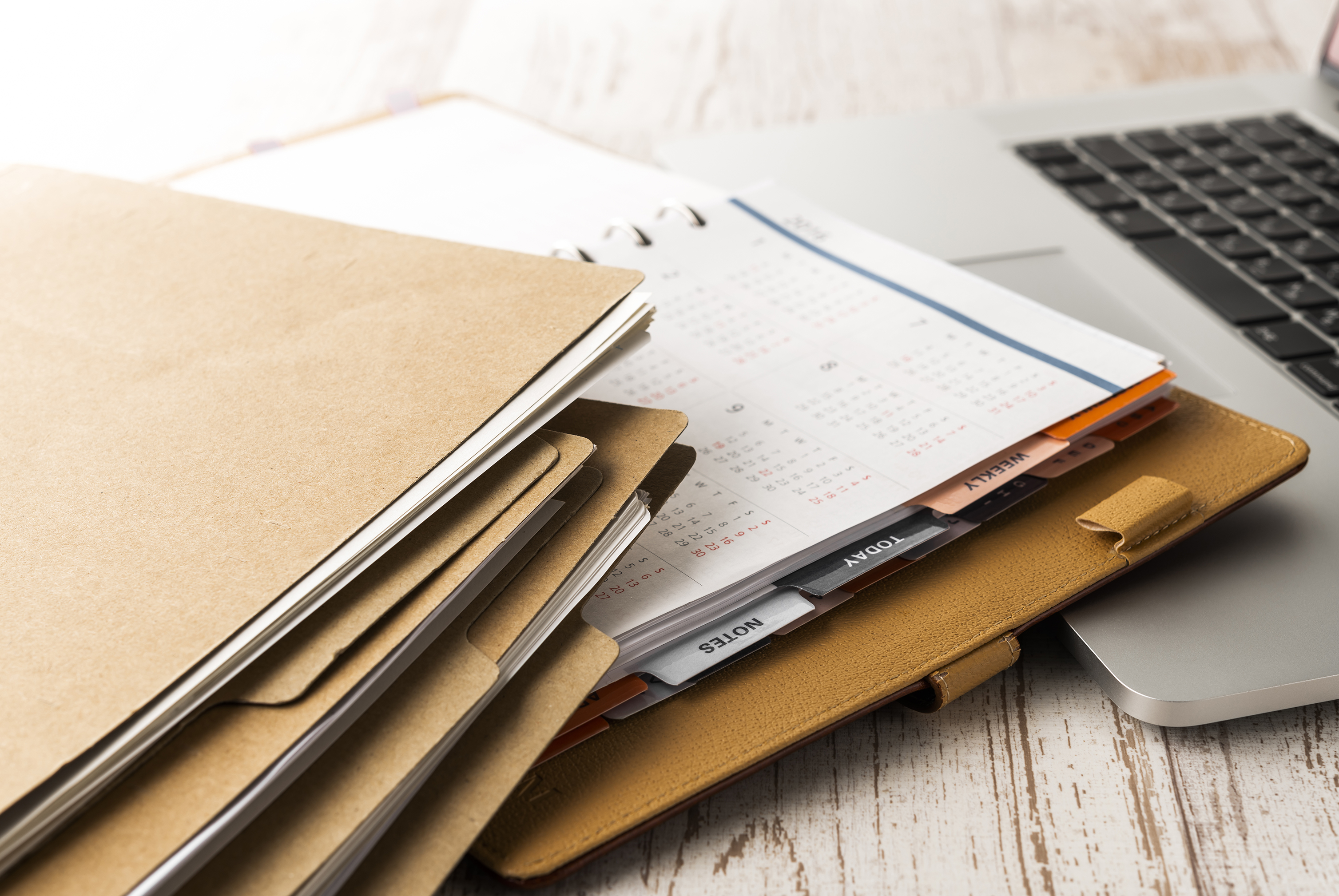 Resources
Have questions? Please contact or access the following:
Krystal Griffith
kgriffith@sco.idaho.gov
208-332-8861
Chris Lehosit
clehosit@sco.idaho.gov
208-332-8887
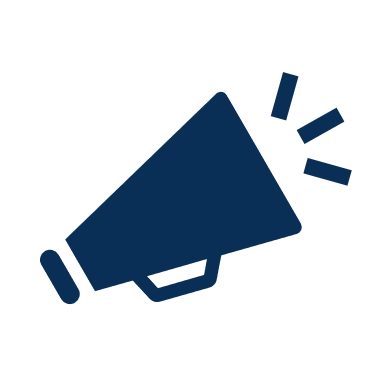 Agency Advocate – our Agency Advocates sit within the State Controller’s Office and are dedicated to a subset of agencies. They’re here to support you and your staff as we cross the finish line to Go-Live.
Elijah Stearns
estearns@sco.idaho.gov
208-332-8871
Danielle Stevens
dstevens@sco.idaho.gov
208-332-8868
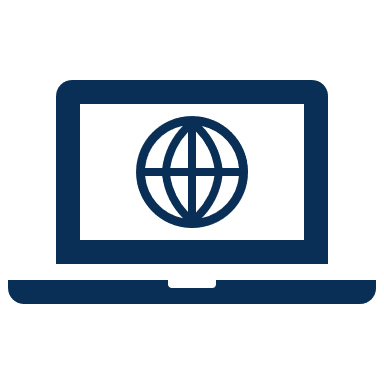 Revisit Existing Communication Channels – familiarize yourself with information already available about the Luma Project by visiting the Luma Website and the Luma YouTube Page.
16
Terminology and Acronyms
The following is a list of terminology and acronyms you will see in Luma Project communications and their meaning:
17
Toolkit Overview
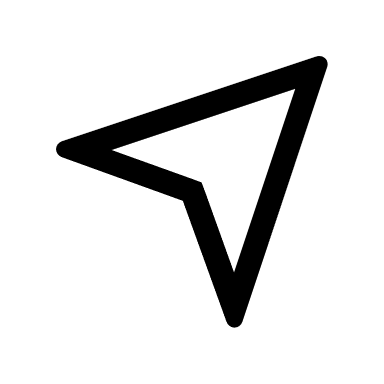 What is this communications toolkit?
This communications toolkit is a package of communications materials and resources (template emails, presentations, flyers, graphics, etc.) to help Change Liaisons communicate consistently about important topics. 
Why am I receiving this communications toolkit?
As each agency has unique communications practices and channels, you are encouraged to use the toolkit as it best fits your agency’s needs. We hope that this resource supports you in your role as a Change Liaison and helps champion Luma across the State.
How do I leverage this toolkit? 
Each item in the toolkit is accompanied with guidance on how to share messages with agency personnel. However, you know your agency best and we encourage you to customize the language provided in the tools. Also, consider how information is disseminated at your agency. Do you use Slack? Newsletters? A private website? Any channel that facilitates employee awareness of Luma is appropriate.
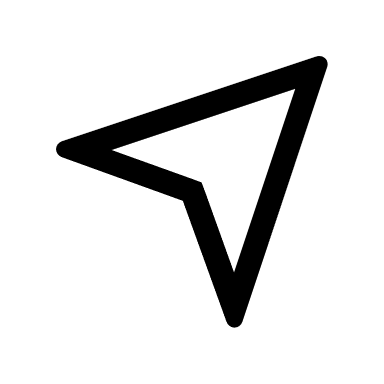 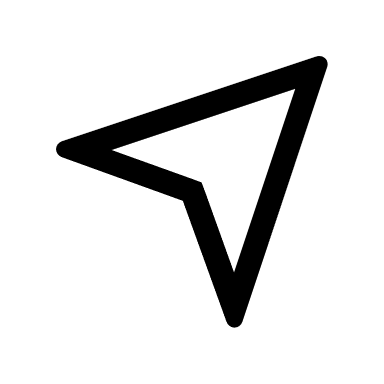 18
About Each Tool: How to Use
Each item in this toolkit is preceded by this table, which provides guidance on how to use the tool.
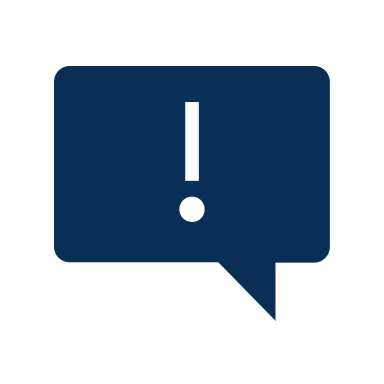 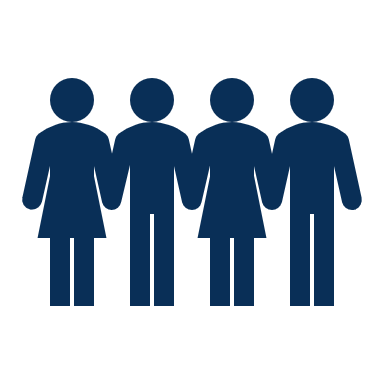 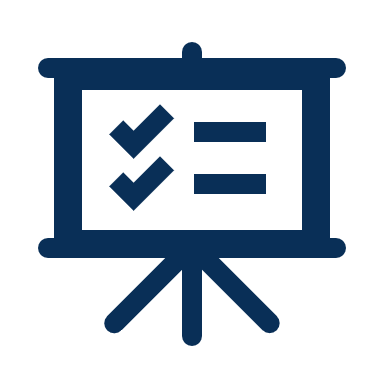 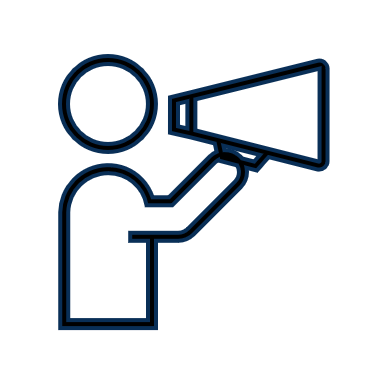 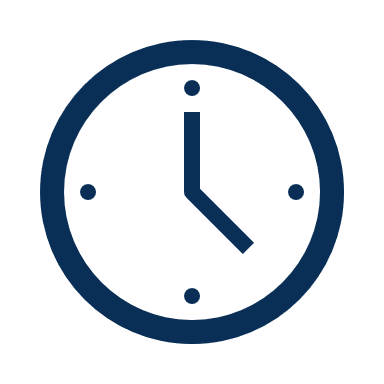 19